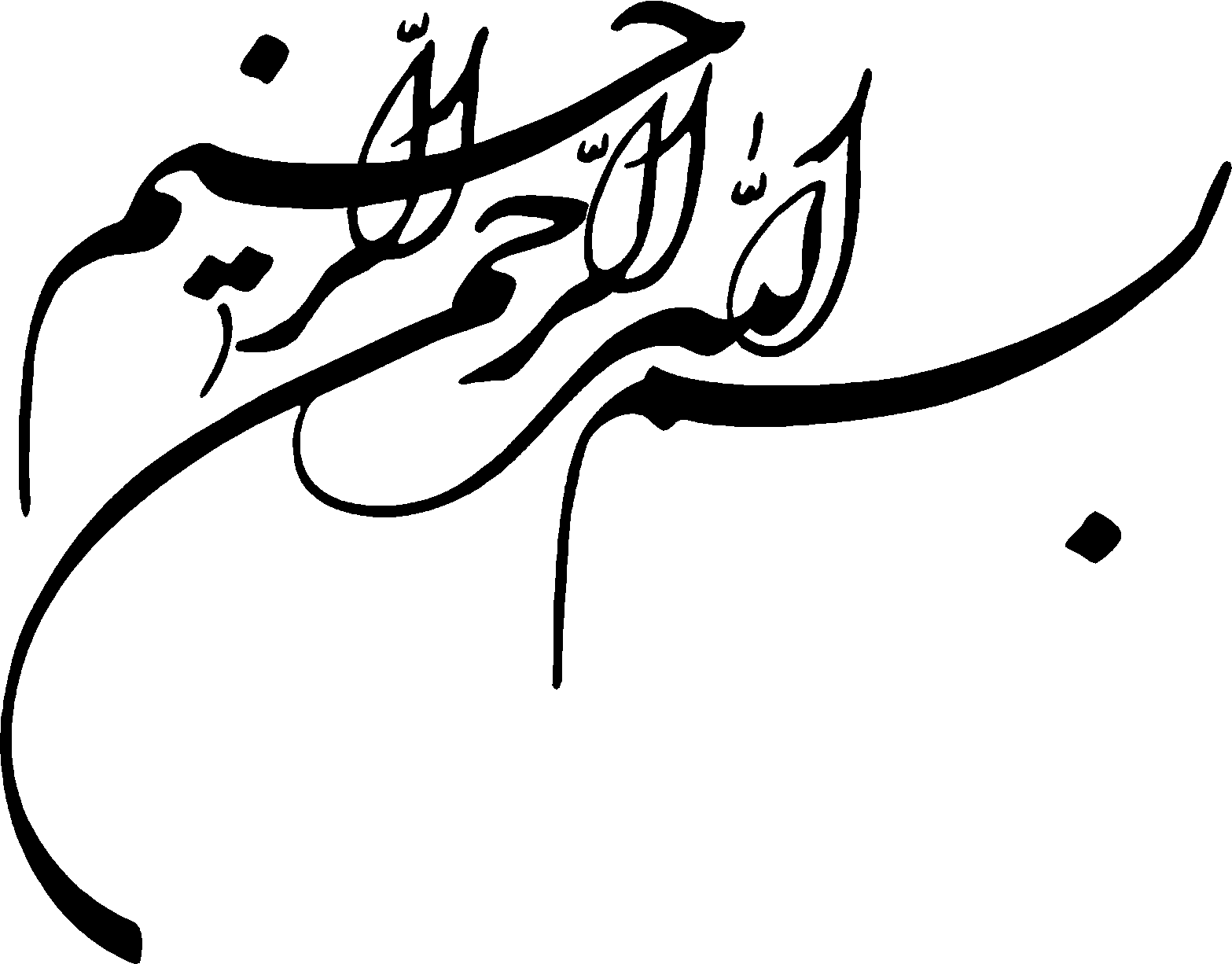 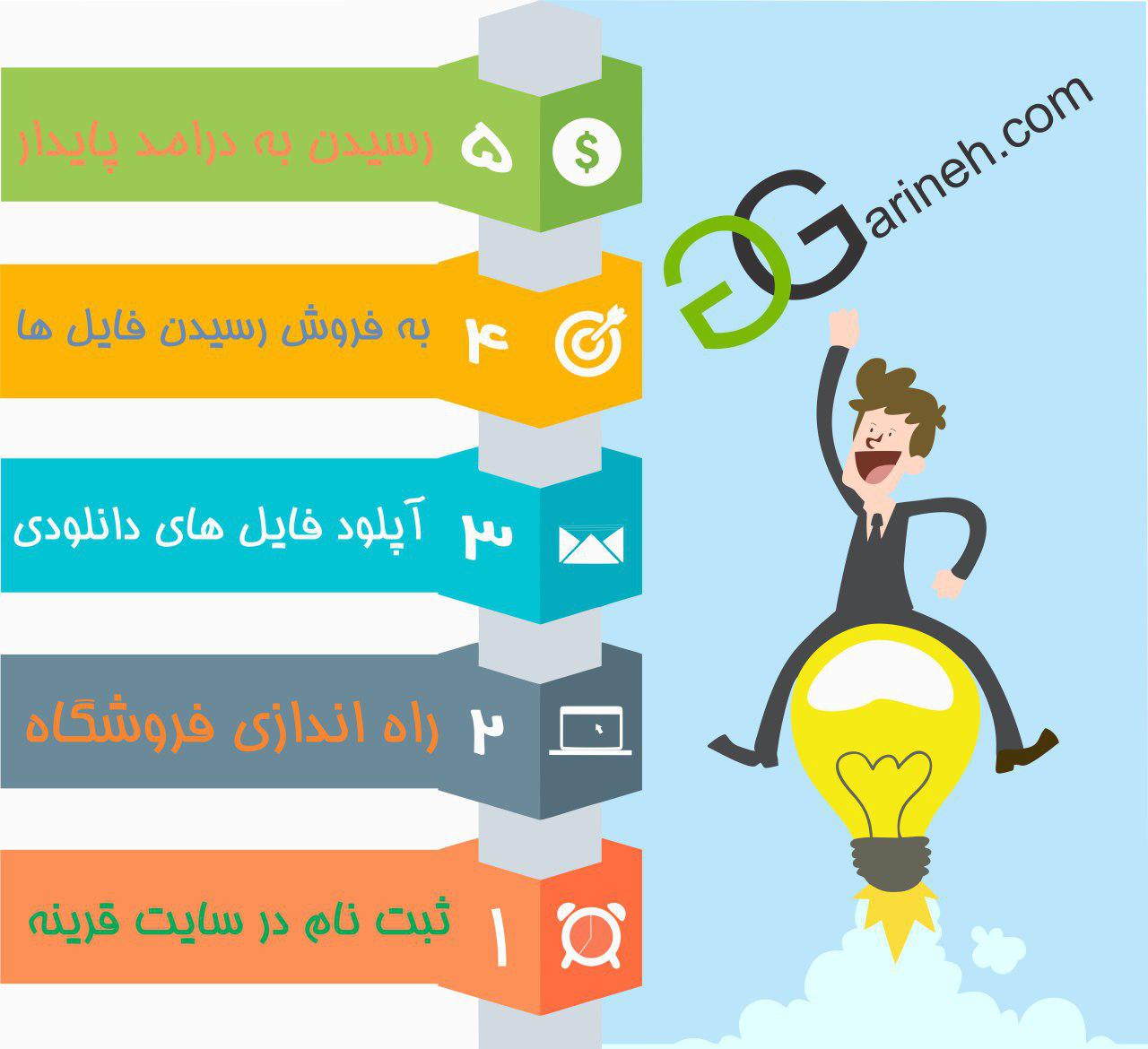 همه کس طالب یارند چه،هشیار و چه مست                                       همه جاخانه عشق است چه مسجد چه کنشت
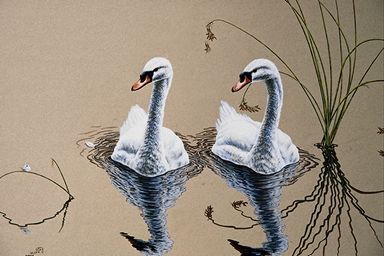 انتخاب همسر
انتخاب همسر :
دلا نزد کسی بنشین که او از دل خبر دارد       
				به زیر آن در ختی رو که او گل های تر دارد
در این بازار عطاران مرو هر سو چو بیکاران    
				به دکان کسی بنشین که در دکان شکر دارد
تو را بر در نشاند او به طراری که می آیم      
				تو منشین منتظر بر در که آن خانه دو در دارد
نه هر کلکی شکر دارد، نه هر زیری زبر دارد 
				نه هر چشمی نظر دارد نه هر بحری گوهر دارد

								کلیات شمس
سر جمع کیفیتهای ویژه مرد و زن قبل از ازواج و ماهیت ترکیب آن دو با هم محصول ازدواج را می سازد برای روشن شدن بیشتر به مثالهای عملی زیر توجه کنید
* می دانیم اکسیژن (هوا) و آهن هر کدام به تنهایی عنصر با ارزش و گرانبهایی است. اولی مایه حیات و دومی طلای سخت است. اما وقتی این دو عتصر در مجاورت رطوبت (آب) قرار می گیرند با هم ترکیب شده و زنگ آهن را که ماده ای است متخلخل به رنگ قهوه ای تشکیل می دهند. به این عمل اکسیداسیون با پدیده آهن خوردگی می گوییم. زنگ آهن یا اکسید آهن محصول بی ارزشی است.
نتیجه :
زن و مرد حکم دو عنصر فوق الذکر را دارند که هر کدام به تنهایی می توانند انسان های خوب و جالبی باشند اما بر اثر عدم هماهنگی شخصیتی در ترکیب (ازدواج) محصول (زوج) بی ارزشی مثل زنگ اهن را تشکیل می دهند .
           رابطه زناشويي بيمارگونه ( زوج نامتناسب )   		شرايط خاص+زن+مرد
شرایط خاص زندگی زناشویی من جمله: دخالت اطرافیان، فرهنگ جامعه ... همان حالت هماهنگ کننده رطوبی در فرمول فوق الذکر را دارند
مي دانيم از سوختن ( تركيب ) هيدورژن و اكسيژن ، آب كه ماده حياتي است به وجود مي آيد كه مقدار قابل توجهي گرما هم آزاد مي كند .
نتيجه : از تركيب دوعنصر فوق براي تشكيل يك ملكول آب 286 كيلو ژول گرما آزاد مي شود .
با توجه به فرمول : زوج هاي هماهنگ مي توانند با هم تركيب گردند و ازواج هاي حياتي آفرين بسازند گرماي سوزان حاصل از تركيب شان همان عشق سالم و وفاداري است كه فضاي زندگي شان را نوراني و پر انرژي مي كند .
آيا ازدواج نياز به آمادگی دارد و اين آمادگی شامل چه اجزایی است ؟

افراد چرا و به چه دلایلی ازدواج می کنند ؟
معیارهای انتخاب همسر در یک ازدواج موفق چیست ؟ 

چگونه می توان فهمید که با یک نفر تفاهم داریم ؟
پيوستار بلوغ
اتكاي متقابل                 استقلال                     اتكا
* نگرش و برداشت ((ما))      * نگرش و برداشت ((من))   * نگرش و برداشت ((تو))
ما مي توانيم همكاري          من به خود متكي هستيم        ((تو از من مواظيت كن ))
   كنيم ما مي توانيم           من مي توانم انتخاب كنم         ((تو اين كار را برايم 
استعداد ها و تواناييهاي                                                   بده ))
خود را به يكديگر پيوند
          دهيم
در ازدواج ما به دنبال رسيدن به اتكاي متقابل هستيم چون زندگي ذاتاً داراي اتكاي متقابل بسيار است .
 كوشش براي رسيدن به حداكثر كارايي از طريق استقلال ، مثل اين است كه بخواهيم با چوب گلف تنيس بازي كنيم ، آن وسيله مناسب براي اين منظور نخواهد بود .
بلوغ در ازدواج :
توازن بين جسارت و ملاحظه است . هر كسي بتواند با جسارت احساسات و اعتقادات خود را پس از تعادل با احساسات و اعتقادات فرد ديگر اظهار كند از بلوغ فكر بهره مند است . به خصوص اگر موضوع براي دوطرف از اهميت خاصي برخوردار باشد .
* همانقدر كه از سرويس گرفتن لذت مي بري                                              بالا  
 از سرويس دادن هم لذت ببري
 * برنده / برنده : خمير مايه بلوغ واقعي                                                          ملاحظه


                                                                                                 پايين
                                                                           
                                                                           جسارت
دلایل درست ازدواج
1- مصاحبت و همراهی: به این معنی که در سفر زندگی شریک و همراهی داشته باشیم .
2-عشق و صمیمیت : نیاز به عشق و صمیمیت با نیاز به مصاحبت و همراهی رابطه دارد .
3- شریک حمایت کننده : فرصتی که ازدواج برای رشد خود و همسر به عنوان یک انسان فراهم می کند .
4- شریک جنسی :ازدواج منبع با ثبات و راهی مشروع برای ارضای جنسی هر دو نفر است 
5- والد شدن : میل رایج دیگر جهت ازدواج صاحب فرزند شدن است.
دلایل نادرست ازدواج
1- شورش بر علیه والدین : تعارض با والدین می تواند یکی از دلایلی باشد که فرد جوان را به سوی ازدواج سوق می دهد .
2- جستجوی استقلال: بسیاری هستند که ازدواج می کنند تا مستقل شدن سالها وقت می برد و امری است وابسته به خود فرد تا هرچه بیشتر ، روی پای خود بایستد .

3- التیام یک ارتباط شکست خورده: ارتباطی که بر اساس التیام یکی از دو نفر شکل بگیرد از همان آغاز در معرض خطر است .
4- فشار خانواده و یا اجتماع :برخی ازخانواده ها مطابق آداب و فرهنگ و عرف خود برای ازدواج به جوانان فشار می آورند .

5- ازدواج اجباری : برخی افراد تحت فشار خانواده یا دوستان به یک ازدواج از قبل ترتیب داده شده تن می دهند.

6- نیاز جنسی : ازدواج فقط برای رفع نیاز جنسی احتمالاً نمی تواند به ازدواج موفقی منجر شود چرا که دیگر عوامل مرتبط با ازدواج، معمولاً از چشم دور می ماند .
7- دلایل اقتصادی : امنیت اقتصادی و نیز تغییر طبقه اجتماعی که با وضعیت اقتصاد ارتباط دارد ، همواره یکی از دلایل ازدواج بوده است .
8- تنهایی و استیصال : همه ما گاهی احساس تنهایی می کنیم. اما ازدواج به این دلیل نادرست است .
9- احساس گناه : گاهی در رابطه با یک نفر به دلیل احساس گناه یا ترحم نسبت به او ازدواج می کنیم .
10- احساس کمبود و تهی بودن : افرادی که هدفی را در زندگی دنبال نمی کنند احساس ناکامی دارند و نمی دانند از زندگی چه می خواهند ، برا ی حل این مشکل به ازدواج روی می آورند .
چه کسانی برای ازدواج مناسب نیستند
برخی از افراد دارای خصلتها و ویژگیهایی هستند که برای ازدواج مناسب نیستند زیرا زندگی مشترک را با مشکلات بسیار زیادی روبرو خواهند ساخت .
مشخصات افراد نامناسب برای ازدواج
1- افرادی که معتاد به مصرف مواد، الکل یادارو هستند:
افراد معتاد سعی می کنند تا بر مغز خود با استفاده از یک ماده شیمیایی تأثیر بگذارد تا از مشکلات و دنیای واقعی دور شود .

2- افرادی که به سرعت و به شدت خشمگین می شوند :
افرادی که با شدت بسیار خشمگین می شوند ، یا به عبارت دیگر خشم آنها غیر معمولی نا متناسب است .
3- افرادی که مسئولیت زندگی خود را به عهده نمی گیرند :
این افراد سهم خود از مشکلات را به عهده نگرفته و دیگران را مسئول مشکلات خود می دانند .


4- افرادی که دیگران را کنترل می کنند :
این افراد می خواهند کنترل همه چیز در اختیار خودشان باشد و هرکاری می کنند تا مبادا احساس کنند چیزی تحت کنترل و تسلط آها نیست .
5- افرادی که اختلال جنسی دارند :

اختلا ل جنسی حوزه وسیعی از رفتارها را در بر می گیرد که به سه گروه تقسیم می شود :
الف – اعتیاد جنسی و فقدان عزت نفس
ب – اختلالات کنشی
ج – انحرافات جنسی
6- افرای که « کودک » مانده اند و « بالغ » آنها شکل نگرفته است :
این افراد از رفتار مسئولانه طفره می روند و شرایطی فراهم می کنند که همه آنها نقش والد را ایفا کند .

7- افرادی که عواطف و احساسات خود را بیان نمی کنند :
افرادی که نمی توانند یا نمی خواهند احساسات و عواطف خود را بیان کنند و آن را کاری عبث و بیهوده می دانند .

8- افرادی که از روابط قبلی خود هنوز التیام نیافته اند :
ازدواج با این افراد باعث یأس و دلشکستگی خواهد شد
شرایط مشکل زا در ازدواج
1- تفاوت سنی زیاد

2- تفاوت دینی ( مذهبی )

3- تفاوتهای اجتماعی ، قومی و تحصیلی

4- خانواده مخرب همسر 

5- روابط راه دور
برخی ازمشکلات تفاوت سنی زیاد
1- اگر از همسر خود بزرگتر باشید : 
الف – ممکن است حوصله او و تحمل خامی ها و بی تجربگی های او را نداشته باشید .
ب – ممکن است برای همسر خود به خاطر تجربه بیشتر نقش والد را بازی کنید و او را پند و اندرز دهید .
ج – در رابطه قدرت بیشتری پیدا می کنید و وسوسه می شوید که همسر خود را کنترل کنید .
د – ممکن است بخواهید خود را جوان تر از سن واقعی خود نشان دهید و برای رضایت خاطر همسر سعی کنید
2- اگر از همسر خود جوان تر باشید :

الف- امکان دارد به او به عنوان یک الگو و آموزگار نگاه کنید و در مقابل او احساس ضعف و حقارت کنید .

ب- ممکن است برای همسرخود نقش « کودک » را بازی کنید، به نصایح او گوش دهید و از او بخواهید که به شما بگوید چه بکنید و چه نکنید . 

ج- ممکن است خود را مسن تر از سن واقعی نشان دهید تا تفاهم بین خود و همسرتان رابیشتر کنید.
تفاوت دینی : 
تفاوت دینی در آغاز تأثیر چندانی بر رابطه ندارد اما از آنجا که دین و مذهب باورهای بنیادین ما را تشکیل می دهند تفاوت در آن پس از جدی شدن رابطه بسیار مسئله ساز می شود .

تفاوتهای اجتماعی ، قومی و تحصیلی:
تفاوتهای زیاد و خارج از معمول می توانند تنش زیادی را ایجاد کنند . تفاوت اجتماعی نیز بیشتر بیانگر تفاوت طبقه اجتماعی و وضعیت اقتصادی است .
خانواده مخرب همسر
این خانواده ها، معمولاً به سرعت قابل شناسایی نیستند ومعمولاً پس از گذشت یک زمان قابل ملاحظه و در ارتباط زیاد می توان حضور آنها را تشخیص داد . خانواده مخرب همسر ، حریم ازدواج را به رسمیت نمی شناسد و هیچ حد و مرزی را بین خود و فرزند خود رعایت نمی کند .
برخی از نشانه های خانواده مخرب همسر
الف- انرژی ، توجه و وقت همسران را برای خود می خواهند

ب- سعی می کنند در زندگی همسران دخالت کنند .

ج- رابطه همسران را به رسمیت نمی شناسند .
روابط راه دور
وقتی که افراد از یکدیگر دور هستند شناخت آنها از یکدیگر یک شتاخت از دور است . آشنایی و شناخت که یک جزء مهم ازدواج است در روابط راه دور با اشکال روبرو می شود .
در روابط راه دور موارد زیر را می توان مشاهده کرد
الف- هدف عاشق و معشوق در یک رابطه طبیعی این است که با یکدیگر مهربان تر و صمیمی تر شوند اما هدف عاشق و معشوق در روابط راه دور این است که دوباره یکدیگر را ببینند .
ب- فرصت شناخت واقعی از افراد سلب می شود .
ج- از برخورد با مسائل و مشکلات اجتناب می شود .
د- تلقی آنها از تفاهم با یکدیگرمعمولاً بسیار غیر واقع بینانه است .
ده ارتباط بی سر انجام
1- شما بیشتر عشق می ورزید : شما عاشق هستید، اما از احساس طرف مقابل خود مطمئن نیستید.

دلایل ادامه این رابطه :
الف- تکرارالگوی دوران کودکی
ب- خود را تنبیه می کنید زیرا احساس می کنید لیاقت عشق را ندارید .
ج-همانند سازی با یکی از والدین
شما کمتر عشق می ورزید
این طرف مقابل است که بیشتر به شما عشق می ورزد و شما نسبت به او احساس عشق ندارید .

دلایل این نوع ارتباط :
الف- می خواهید از خود مواظبت کنید
ب- یکی از والدین خود راتنبیه می کنید 
ج- می خواهید دیگران راکنترل کنید
د- همانند سازی با یکی از والدین
احساس می کنید فرد مقابل نیاز به تغییر دارد
در این گونه روابط عشق معطوف به خود آن فرد نیست بلکه عشق به آن فردی است که امیدوارید به آن تبدیل شود .

دلایل این نوع ارتباط:
الف- می خواهید روی او کنترل داشته باشید .
ب- از خودتان و زندگی خودتان فرار می کنید .
ج- در کودکی به این نتیجه رسیده اید که نمی توانید آنچه را می خواهید ، بدست آورید .
می خواهید دیگری را نجات دهید
در این نوع رابطه افراد نه به دلیل داشتن تفاهم ، بلکه به خاطر کمک کردن به فردی که آسیب دیده با او رابطه برقرار می کند .

دلایل وجود این رابطه :
الف- تکرار یک الگوی کودکی
ب- نیاز دارید که احساس برتری کنید
ج- نیاز به کنترل دیگران دارید

         این افراد غالباً ترحم را با عشق اشتباه می گیرند
به همسر آینده خود به چشم یک الگو یا یک آموزگار نگاه می کنید
در این نوع رابطه شاهد برابری و همتایی نیستیم زیرا یکی از طرفین مقام و مرتبه بلندی در چشم دیگری دارد .
 
دلایل وجود این نوع ارتباط :
الف- در جستجوی پدر یا مادر هستید 
ب- اعتماد به نفس پایینی داشته باشید
ارتباطی مناسب است که در آن خود را همانقدر دوست داشته باشیم، که دیگری را دوست داریم.ارتباطی که در آن خود را همانگونه که هستیم ، پذیرفته باشیم
به دلیل چند ویژگی خاص شیفته فرد مقابل شده اید
هرگاه شیفته فردی با ویژگیهای خاص شدید از خود بپرسید اگر این فرد آن ویژگی ( رنگ چشم، صدای زیبا، حالت چهره و ...) را نداشت آیا همچنان برای شما جذاب بود و می خواستید با او ازدواج کنید ؟
فقط در یک مورد با هم تفاهم دارید
این نوع رابطه بسیار فریبنده است . مخصوصاً هنگامی که همان زمینه ای که در آن تفاهم دارید ، برای شما اهمیت زیادی داشته باشد و به راحتی ان را با پیوندی عاشقانه  و قوی اشتباه بگیرید .
این نوع ارتباط بیشتر در موارد زیر رخ می دهد
الف- با فرد مقابل در شرایط غیر معمول و متفاوت با شرایط معمول زندگی آشنا شده باشید .

ب- با فرد مقابل هنگام یک فعالیت مشترک آشنا شده باشید .

ج- با فرد مقابل در محیطی غیر معمول آشنا شده باشید .
از روی لجاجت با خانواده همسر خود را انتخاب کرده اید
برخی از مردم همه خود را نه بر این اساس که چه کسی برای آنها مناسب نیست، بلکه براین اساس که چه کسی یرای خانواده آنها مناسب نیست ، انتخاب می کنند .
این مسئله می تواند به دلایل زیر باشد :
الف- عصبانیت زیادی نسبت به یکی از والدین یا هر دو والد در خود احساس می کنید .
ب- والدین شما بسیار کنترل کننده بوده اند و اکنون شما می خواهید از انقیاد و کنترل آنها فرار کنید .
همسر خود را به عنوان عکس العملی در قبال نامزد قبلی خود انتخاب کرده اید
رابطه ای را با کسی به هم می زنید و سپس به دنبال شخصی می گردید که نه تنها متفاوت باشد ، بلکه در تضاد کامل با او باشد یا به عبارت دیگر نکته مقابل او باشد .
با کسی رابطه برقرار می کنید که با یک نفر     دیگر است
ما با کسی می توانیم رابطه داشته باشیم که منعی برای ازدواج با ما نداشته باشد، با هیچکس دیگری نباشد، متاهل نباشد ، نامزد نداشته باشد.
کسانی مستعد ورود به چنین روابطی هستد که:
الف- در کودکی احساس ترد شدگی کرده باشند
ب- اعتماد به نفس پایینی دارند و خود را مستحق یک رابطه تمام عیار ندانند .
ج- افرادی که ترس از صمیمیت دارند .
علائم هشدار دهنده در ازدواج
خانم دکتر کلدریک ” خانواده درمانگر” فهرست زیر را از علائم هشدار دهنده ازدواج تهیه کرده است .

این فهرست به ترتیب اولویت تهیه شده است و هرچه که یک عامل در مرتبه بالاتری باشد احتمال مسئله دار شدن ازدواج و نهایتاً طلاق بالاتر است .
1- زوجین به فاصله کوتاهی از یک فقدان معنی دار با هم آشنا شوند یا ازدواج کنند .
2- آرزوی دور شدن از یک نفر در خانواده پدری عاملی برای ازدواج باشد .
3- پیشینه همسران به طور معنا داری متفاوت باشد ( به لحاظ مذهبی، تحصیلی، طبقه اجتماعی، قومیت و سن )
4- زن و شوهر از جمع خواهر و برادری نا سازگار برخاسته باشند .
5- زن و شهر یا خیلی نزدیک و یا خیلی دور از خانواده هایشان سکونت داشته باشند .
6- زن و شهر به لحاظ مالی یا عاطفی به خانواده خود وابسته باشند .
7- ازدواج قبل از سن بیست سالگی
8- مدت آشنایی یا نامزدی کمتر از شش ماه باشد و یا اینکه بیشتر از سه سال به طول انجامد.
9- مراسم ازدواج بدون حضور خانواده یا دوستان فعلی انجام شود .
10- زن ، قبل از ازدواج حامله شود یا در خلال سال اول ازدواج حامله شود .
11- همسران دوره کودکی یا نوجوانی خود را دوره ای ناشاد و بد محسوب کنند .

12- همسران ، رابطه ضعیفی با خواهر و برادران و یا والدین خود داشته باشند .
ملاکها و معیارهای ازدواج موفق
1- قبل از ازدواج هر دو نفر باید مستقل و پخته باشند .
2- هر دو نفر به همان اندازه که دیگری را دوست دارند خودشان را هم دوست داشته باشند .
3- هر دو نفر بتوانند در تنهایی همانگونه لذت ببرند که وقتی با هم هستند .
4- هر دو نفردر شغل و حرفه خود ثبات داشته باشند .
5- هر دو نفر از خود آگاه باشند و خود را بشناسند .

6- هر دو نفر بتوانند خود را با جرأت و جسارت بیان کنند .

7- هر دو نفر سعی کنند که  خودخواه نباشند و خواسته های دیگریرا برآورده کنند .
تنها زمانی می توانید فرد مناسبی را برای زندگی خود پیدا کنید که خودتان فرد مناسبی شده باشید
پیش بینی کننده های ازدواج موفق
1- انتظارات واقع بینانه ای از چالشهای ازدواج دارند .
2- خوب ارتباط برقرار می کنند .
3- تعارضها را به صورت مناسب حل می کنند .
4- احساس خوبی از شخصیت همسر خود دارند .
5- بر سر ارزشهای اخلاقی و مذهبی با یکدیگر توافق دارند.
6- نقش برابر در روابط با هم دارند .
تفاهم
تفاهم به معنای مقصود یکدیگر را فهمیدن و درک کردن مطلب همدیگر است .

از آنجا که ازدواج حوزه ای از ازدواج است با متغیرهای متعدد ، وقتی همسران در مورد هر کدام از این متغیرها فهم نزدیک به هم داشته باشند می توانیم بگوییم که در مورد آن مطلب باهم تفاهم دارند.
مهمترین متغیرها در یک ازدواج
ظاهر – شخصیت – انتظار از ازدواج – ارتباط صمیمانه با همسر – ارتباط با دیگران – حل تعارض – خانواده خود و خانواده همسر – دوستان – پول و مسائل مالی – اهداف – باورهای مذهبی – فعالیتهای لذت بخش و مورد علاقه – ارتباط جنسی – فرزند و فرزند پروری – نقش زن و مرد  رشد شخصی – وضعیت فکری و عقلانی – بیان خواسته ها و هیجانات
فردی را برای همسری خود انتخاب کنید که :
اگر با او ازدواج هم نکنید همانند بهترین دوست صمیمی شما باشد .
- بخواهید از او فرزندی داشته باشید .
- از اینکه شبیه به او شوید احساس بدی نداشته باشید .
- او را همانگونه که هست ، بدون هیچ تغییری بپذیرید .
عشقبازی کار بازی نيست ای دل سر بباز
زانکه گوی عشق نتوان زد به چوگان ، هوس